ПРОЦЕСУАЛЬНІ СТРОКИ І ВИТРАТИ.	ВІДШКОДУВАННЯ ШКОДИ У КРИМІНАЛЬНОМУ ПРОВАДЖЕННІ
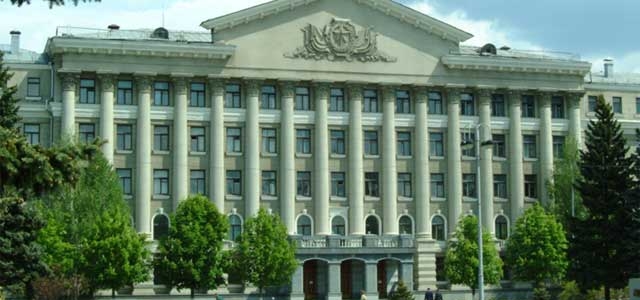 Рекомендовані нормативні акти та література:
Конституція України : прийнята 28 черв. 1996 р. ; (із змін. та допов.). Відомості Верховної Ради України. 1996. № 30. Ст. 141. URL: https://zakon.rada.gov.ua/laws/show/254%D0%BA/96-%D0%B2%D1%80
Кримінальний процесуальний кодекс України : Закон України від 13 квіт. 2012 р. Верховна Рада України : [сайт]. URL: http://zakon4.rada.gov.ua/laws/show/4651–17
Кримінальне процесуальне право України : навч. посібник / за ред. професорів В. Г. Гончаренка та В. А. Колесника. Київ : Юстиніан, 2014. 576 с.
Кримінальний процес України: підручник / В. М. Тертишник. 7-ме вид. Харків : Правова Єдність, 2017. 840 с.
Кримінальний процес : навч. посібник / О. В. Капліна, М. О. Карпенко, В. І. Маринів та ін. Харків : Право, 2017. 288 с.
Кримінальний процес в питаннях і відповідях. / Л.Д. Удалова, В.В. Рожнова, Д.О. Савицький, О.Ю. Хабло, О.В. Римарчук. 4-те вид. Київ : КНТ, 2016. 269 с.
Кримінальний процес : підручник /  [О. В. Капліна, О. Г. Шило, В.М. Трофименко та ін. ] ; за заг. ред. О. В. Капліної, О. Г. Шило.  – Харків : Право, 2018. – 584 с.  
Зразки процесуальних документів у кримінальному провадженні з коментарями/ А.В.Григоренко, Л.Д.Удалова, С.С.Чернявський та інш.- К.: ЦУЛ, 2017.- 287с.
Кримінально-процесуальна відповідальність : наукові та правові основи: автореф. дис. на здобуття наук. ступеня докт. юрид. наук : спец. 12.00.09 "Кримінальний процес та криміналістика ; судова експертиза ; ОРД"/ Білокінь Руслан Михайлович ; МВС України, НАВС.- Київ, 2018.- 42 с. 
Кримінальний процес [Текст] : навч. посіб. для підгот. до іспиту / [О. В. Капліна та ін.]. - Харків : Право, 2016. - 286 с. 
Кримінальний процес України: Лекції. Процесуальні документи. Молдован В.В., Молдован А.В., Кравець Р.С. 2-ге вид., із змін. та доповн. Київ : Алерта, 2016. -360 с.
План лекції:
Поняття процесуальних строків, їх значення та класифікація у кримінальному процесі.
Порядок обчислення, продовження та поновлення процесуальних строків.
Поняття і види процесуальних витрат.
Відшкодування (компенсація) шкоди: поняття, учасники, види шкоди.
Способи відшкодування шкоди.
1. ПОНЯТТЯ ПРОЦЕСУАЛЬНИХ СТРОКІВ, ЇХ ЗНАЧЕННЯ ТА КЛАСИФІКАЦІЯ У КРИМІНАЛЬНОМУ ПРОЦЕСІ
ПОРЯДОК ОБЧИСЛЕННЯ, ПРОДОВЖЕННЯ ТА ПОНОВЛЕННЯ ПРОЦЕСУАЛЬНИХ СТРОКІВ
при обчисленні строку 
ГОДИНАМИ
строк закінчується
в останню хвилину останньої години
затримання особи відбулося 
1 квітня о 14 год. 45 хв.
закінчення  строку затримання 
4 квітня о 14 год. 45 хв.
Наприклад:
72 годин
при обчисленні строку 
ДНЯМИ
строк закінчується
о 24 годині останнього дня строку
передати наявні у нього матеріали до органу досудового розслідування та доручити проведення досудового розслідування
2 квітня до 24 год. 00 хв.
Внесення відомостей до ЄРДР прокурором 
1 квітня о 14 год. 45 хв.
невідкладно, 
але 
не пізніше наступного дня
Наприклад:
при обчисленні строку 
МІСЯЦЯМИ
строк закінчується
у відповідне число останнього місяця
Наприклад:
31.10.2018 р.
31.12.2018 р.
2 місяці
Якщо закінчення строку, який обчислюється місяцями, припадає на той місяць, який НЕ МАЄ відповідного числа
строк закінчується
в останній день цього місяця
Наприклад:
31.12.2018 р.
28.02.2019 р.
2 місяці
Пропущений із поважних причин строк повинен бути поновлений за клопотанням заінтересованої особи ухвалою слідчого судді, суду.
Строк не вважається пропущеним, якщо скаргу або інший документ здано до закінчення строку на пошту або передано особі, уповноваженій їх прийняти, а для осіб, які тримаються під вартою або перебувають у лікувально-профілактичному закладі охорони здоров’я чи закладі з надання психіатричної допомоги, спеціальній навчально-виховній установі, - якщо скаргу або інший документ подано службовій особі відповідної установи до закінчення строку.
ПОНЯТТЯ І ВИДИ ПРОЦЕСУАЛЬНИХ ВИТРАТ
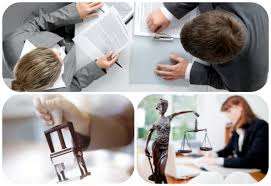 Витрати, пов’язані з оплатою допомоги представника потерпілого, цивільного позивача, цивільного відповідача та юридичної особи, щодо якої здійснюється провадження, які надають правову допомогу за договором
Допомога захисника, залученого для здійснення захисту за призначенням у випадках, передбачених КПК та/або законом, що регулює надання безоплатної правової допомоги
1) Витрати на правову допомогу – це витрати, пов’язані з оплатою допомоги захисника, представника потерпілого, цивільного позивача та цивільного відповідача, які надають правову допомогу за договором.
НЕСЕ
НЕСЕ
відповідно потерпілий, цивільний позивач, цивільний відповідач, юридична особа, щодо якої здійснюється провадження
за рахунок коштів Державного бюджету України і є безоплатною для підозрюваного, обвинуваченого
2) Витрати, пов’язані із прибуттям до місця досудового розслідування або судового провадження – це витрати обвинуваченого, підозрюваного, до якого не застосовано запобіжний захід у вигляді тримання під вартою, його захисника, представника потерпілого, пов’язані з переїздом до іншого населеного пункту, найманням житла, виплатою добових (у разі переїзду до іншого населеного пункту), а також втрачений заробіток чи витрати у зв’язку із відривом від звичайних занять (ч. 1 ст. 121 КПК України).
Витрати, пов’язані із прибуттям до місця досудового розслідування або судового провадження захисника
Витрати, пов’язані із прибуттям до місця досудового розслідування або судового провадження представника
Витрати, пов’язані із прибуттям до місця досудового розслідування або судового провадження підозрюваного, обвинуваченого
НЕСЕ
НЕСЕ
НЕСЕ
він несе самостійно
підозрюваний, обвинувачений
він несе самостійно
3)Витрати, пов’язані із залученням свідків, спеціалістів, перекладачів та експертів, несе сторона кримінального провадження, яка заявила клопотання про виклик свідків, залучила спеціаліста, перекладача чи експерта, крім випадків, встановлених КПК.
Витрати, пов’язані із участю потерпілих у кримінальному провадженні, залученням та участю перекладачів для перекладу показань підозрюваного, обвинуваченого, потерпілого, цивільного позивача та цивільного відповідача, представника юридичної особи, щодо якої здійснюється провадження
Залучення стороною обвинувачення експертів спеціалізованих державних установ, а також проведення експертизи за дорученням слідчого судді або суду здійснюється
НЕСЕ
НЕСЕ
за рахунок коштів, які цільовим призначенням виділяються цим установам з Державного бюджету України
За рахунок коштів Державного бюджету України в порядку, передбаченому Кабінетом Міністрів України
4) Витрати, пов’язані із зберіганням і пересиланням речей і документів, здійснюються за рахунок Державного бюджету України в порядку, встановленому Кабінетом Міністрів України.

	Граничний розмір витрат, пов’язаних із зберіганням і пересиланням речей і документів, встановлюється Кабінетом Міністрів України.
ВІДШКОДУВАННЯ (КОМПЕНСАЦІЯ) ШКОДИ: ПОНЯТТЯ, УЧАСНИКИ, ВИДИ ШКОДИ
Так, зі змісту ст. 55 КПК вбачається, що відшкодування шкоди може відбуватися відносно потерпілого – як фізичної, так і юридичної особи. 
Три види шкоди, що відшкодовуються (компенсуються) під час кримінального провадження: 
моральна, 
Фізична, 
майнова. 
	Але суттєвим є той факт, що потерпілій фізичній особі може бути відшкодована моральна, фізична та майнова шкода, а потерпілій юридичній особі компенсується лише майнова шкода, що завдана кримінальним правопорушенням.
СПОСОБИ ВІДШКОДУВАННЯ ШКОДИ
Підстава цивільного позову – це юридичні факти, з огляду на які позивач формулює свої вимоги і з наявністю яких закон пов’язує виникнення правовідносин між позивачем і підозрюваним, обвинуваченим (відповідачем).
Юридичні факти: 
– вчинення кримінального правопорушення (або іншого суспільно небезпечного діяння); 
– наявність майнової та/або моральної шкоди, заподіяної кримінальним правопорушенням (або іншим суспільно небезпечним діянням); 
– наявність причинного зв’язку між кримінальним правопорушенням і завданою шкодою.
Держава, відшкодувавши шкоду, завдану слідчим, прокурором, застосовує право зворотної вимоги до цих осіб у разі встановлення в їхніх діях складу кримінального правопорушення за обвинувальним вироком суду, який набрав законної сили, або дисциплінарного проступку незалежно від спливу строків застосування та дії дисциплінарного стягнення.